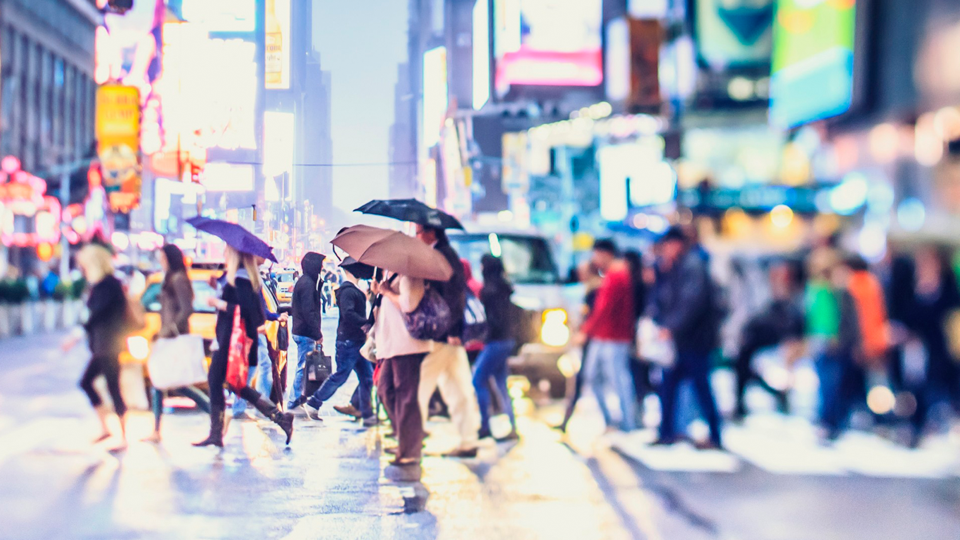 Цифровая трансформацияЦифровая трансформация и роль BPM
[Speaker Notes: МСБ – для Европейского банка очень важно. 
Ритейл не важен, на 2 года нет бизнеса. 
Услуги и сервисы кеш менеджмент. 

---=---]
Методологические и философские 
стороны внедрения цифрового Банка (1/3)
Позиционирование
	Ранее банк позиционировал себя как магазин: 
		вы знаете какие у нас есть товары, приходите, мы дадим цены лучше, чем у конкурентов

	Философия работы с клиентами направлена от Клиента к Банку (К –>Б):
	Клиент знает о продуктах/услугах, обращается в банк, хочет получить лучшую цену.
	Инициатива исходит от клиента.
	
Фокусировка
	Банк фокусировался на продуктах/услугах: 
		мы предлагаем депозиты, кредиты, расчетные карты, РКО и т. д.
2
Методологические и философские 
стороны внедрения цифрового Банка (2/3)
Знания о клиенте
	Ранее банк знал о клиенте только то, что можно было понять по «проводкам в АБС»:
Получает ЗП на карту –> известен доход
Платит кредит –> известны обязательства (частично)
Платит за мобильный телефон –> известны потребности


Обслуживание клиентов
	Ранее банк исходил из парадигмы, что когда клиенту нужны финансовые сервисы, он знает какие, 	он приходит в банк и обращается за ними. 
	Конкуренция между банками была в области «кто предложит лучший тариф/цену».
3
Методологические и философские 
стороны внедрения цифрового Банка (3/3)
Организация работы
	Дублирование функций:
Подразделение сопровождения активных операций
Подразделение сопровождения пассивных операций операций
Подразделение бухгалтерского учета
… 
…
и все это, есть в каждом филиале, отделении, представительстве и т. д.
4
Что нужно поменять в культуре и философии 
работы Банка, чтобы внедрить цифровой банкинг
Позиционирование
	Ранее банк позиционировал себя как магазин: 
		вы знаете какие у нас есть товары, приходите, мы дадим цены лучше, чем у конкурентов
	Философия работы с клиентами направлена от Клиента к Банку (К –>Б):
	Клиент знает о продуктах/услугах, обращается в банк, хочет получить лучшую цену.
	Инициатива исходит от клиента.

	Сейчас: Позиционировать себя как финансового консультанта
	
	Технологии позволяют на сегодняшний день накопить огромный массив информации о клиентах. 	Анализируя их Банк может “предвосхищать потребности” клиента, предлагая ему свои услуги
	Философия меняется по принципу: “мы Вас знаем и понимаем, поэтому можем 	предложить ...”  (Философия работы с клиентами направлена от Банка к Клиенту (Б –>К))
	«Социализация» работы банка: активное использование современных социальных технологий 	позволяет перевести взаимодействие Банка и Клиента в совсем другую плоскость. Банк начинает 	работать с клиентами по принципу «сообществ в социальных сетях».
5
Что нужно поменять в культуре и философии 
работы Банка, чтобы внедрить цифровой банкинг
Фокусировка
	Ранее Банк фокусировался на продуктах/услугах: 
		мы предлагаем депозиты, кредиты, расчетные карты, РКО и т. д.
	
	Теперь Банк должен фокусироваться на клиентах и удовлетворениях их потребностей, а не на 	продуктах.

	Стандартные стратегии работы с клиентом:
	1. Обслуживание (Service)
	2. Получение новых клиентов (Acquisition)
	3. Удержание (Retention)
	4. Кросс-продажи (Cross-sell), дополнительные продажи (Up-sell)
6
Что нужно поменять в культуре и философии 
работы Банка, чтобы внедрить цифровой банкинг
Знания о клиенте (потенциальном клиенте)
	Ранее банк знал о клиенте только то, что можно было понять по «проводкам в АБС»:
Получает ЗП на карту –> известен доход
Платит кредит –> известны обязательства (частично)
Платит за мобильный телефон –> известны потребности


	Сейчас современный Банк накапливает информацию о клиентах доступную по любому каналу, сохраняет 	«контекст взаимодействий» с клиентом, использует этот контекст во всех взаимодействиях.

	Важный аспект в организации внутренней работы – это организация «базы знаний» по вопросам 	обслуживания клиентов.
7
Что нужно поменять в культуре и философии 
работы Банка, чтобы внедрить цифровой банкинг
Обслуживание клиентов
	Ранее Банк исходил из парадигмы, что когда клиенту нужны финансовые сервисы, он знает какие, 	он приходит в банк и обращается за ними. 
	Конкуренция между банками была в области «кто предложит лучший тариф/цену».
	
	Сейчас парадигма меняется в сторону того кто лучше знает своего клиента, 	кто предложит наиболее интересный продукт, кто предложит наиболее качественный сервис, а 	уже только потом цена.
8
Что нужно поменять в культуре и философии 
работы Банка, чтобы внедрить цифровой банкинг
Организация работы
	Дублирование функций:
Подразделение сопровождения активных операций
Подразделение сопровождения пассивных операций операций
Подразделение бухгалтерского учета
… 
и все это, есть в каждом филиале, отделении, представительстве и т. д.


Сегодня:
Внедрение явного разделения функций на бэк-офисные, мидл-офисные и фронт офисные
Внедрение принципов централизации обеспечивающих функций
9
Что нужно поменять организационно
Сформировать «интеллектуальное ядро организации»:

Фронт-офис  - клиентоориентированные подразделения, обладающие инновационными инструментами для обслуживания клиентов

Мидл-офис – процессный хаб организации, реализующий все принципы «безбумажной операционной деятельности»


Бэк-офис – четко отлаженный механизм, позволяющий соблюдать все требования учета и регламенты регуляторов
10
Цифровые каналы связи
Качественный и доступный сервис
Аналитика и событийность
Унифицированные фронтальные решения
Обслуживание клиента
Опер блок
Банк это сервисная платформа для клиента
Платежи и возвраты
Игровая механика
Концепция цифрового банка
Первое, что необходимо сделать – этоизменить подход к каналам обслуживания (Омни канальность)
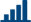 Цифровой век не возможен без цифровых каналов связи, сейчас они развиваются от потребностей клиента, совершенно не связывая сиюминутную необходимость с достижением стратегических целей
Контакт центр
Веб канал
Обслуживание
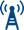 Перевести облуживание клиента на «ELMA BPM/CRM»
Чат
Единожды доработать мобильное приложение для работы в связке с ELMA BPM/CRM
Сократить мошенничество
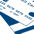 Мобильное приложение
Сократить риски
Единожды доработать Личный кабинет для работы в связке с ELMA BPM/CRM
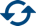 Личный кабинет
Продажи
Использовать внешнего провайдера SMS GW/USSD/Push
SMS/USSD
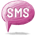 Использовать внешнего провайдера Mail GW
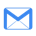 E-mail
Использовать внешнего провайдера к месседжарам
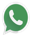 Mobile Messager
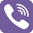 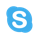 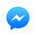 Аналитика и событийность
Подход прошлого.
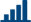 CLV
Причина звонка
Тип обращения
Стратегия обслуживания
Обслуживание
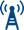 CRM
Другие платформы
Упущенные данные
Контакт центр
CRM
SAS/SPSS
Сократить мошенничество
Стоп факторы
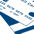 SMS/USSD
NBA
E-mail
Стратегия 
коммуникации
Прогноз
предложение
Сохранение
Предлож. 1
Чемпион
Челенджер
A/B Тест
Сократить риски
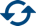 Прогноз оттока
Сохранение
Предлож. 1
Веб канал
Чат
Склонность к депозиту
Проверки по депозитам
Ценность депозита
Мобильный канал
Склонность к кредиту
Кредитный конвейер
Ценность кредита
Лучшее предложение
Продажи
Личный кабинет
Склонность к картам
Карточный конвейер
Ценность карты
14
Минусы и плюсы подхода SAS/SPSS
Сохранение клиентов – да, реализовано. 
Отток клиента – да, частично есть ограничения. События не анализиуются в онлайне на предмет повышения риска оттока
Достижение плана продаж (экземпляр) - да, но используется предиктивная а не адаптивная аналитика, не возможно использовать комбинированные подходы
Кампании исполняются по всем каналам, - да, но дорогая поддержка каналов самообслуживания
Запуск множества кампаний в реальном времени – нет, в SAS пока это не реализовано.
Оптимизация процесса продаж за счет оптимизации лучших предложений и оттока.
Реал тайм – не реализован, но очень близок для принятия решений о корректировках в кампаниях. 
Скорость вывода на рынок кампании – низкий, требуется ожидание готовности каналов продаж. 
SAS – остается прекрасным аналитическим решением, но имеет сложности с контролем исполнения кампаний.
15
Предлагаемый подход к маркетингу
Сравнение прогноза/факта реал тайм, по всем каналам – корректировки
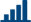 CLV
Индекс удовлетворенности
Причина звонка
Тип обращения
Стратегия обслуживания
Обслуживание
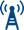 Упущенные данные
Прогноз 
рисков
Контакт центр
CLV
Экспонента
Стратегия 
снижения
Сократить мошенничество
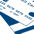 Долг
Веб канал
ELMA
Чат
Прогноз
предложение
Сохранение
Предлож. 1
Чемпион
Челенджер
A/B Тест
Сократить риски
Мобильное приложение
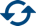 Прогноз оттока
Сохранение
Предлож. 1
Стратегия 
коммуникации
Личный кабинет
Склонность к депозиту
Проверки по депозитам
Ценность депозита
SMS/USSD
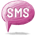 Склонность к кредиту
Кредитный конвейер
Ценность кредита
Лучшее предложение
Продажи
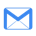 E-mail
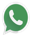 Склонность к картам
Карточный конвейер
Ценность карты
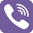 Обратная связь
Mobile Messager
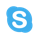 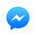 Преимущества предлагаемого подхода
Сохранение клиентов – да, реализовано. Работает поверх всех кампаний, в автоматическом режиме, с обратной связью и пересчетом в режиме реального времени.
Отток клиента – да, в режиме онлайн. 
Достижение плана продаж (экземпляр) – Да, использование предиктивного и адаптивного подхода, перерасчет стратегий в момент получения обратной связи. 
Кампании исполняются по всем каналам – выбор каналов коммуникаций через единый хаб стратегии коммуникаций (входящий и исходящий). 
Запуск множества кампаний в реальном времени – выбор «подходящей» кампании в полностью автоматическом режиме, с учетом пересечений.
Оптимизация процесса продаж за счет оптимизации лучших предложений и оттока
Реал-тайм представление охвата клиента, для которого изменились условия сегментации, стратегий и пересчитанного предложения.
Скорость вывода на рынок маркетинговой кампании, от момент разработки до старта – одна кнопка – RUN
17
Единый фронт и стратегии
Автоматизация продаж
Унифицированный подход к единой методологии продаж, контроль над каждой продажей, прозрачная и унифицированная модель.
Единая методология продаж для всего банка
Вести по алгоритму продажи, привлекая только необходимых специалистов банка
Мостик между Бэк-офисом и Фронт-офисом 
Поддержка сложных продаж, активностей, территорий
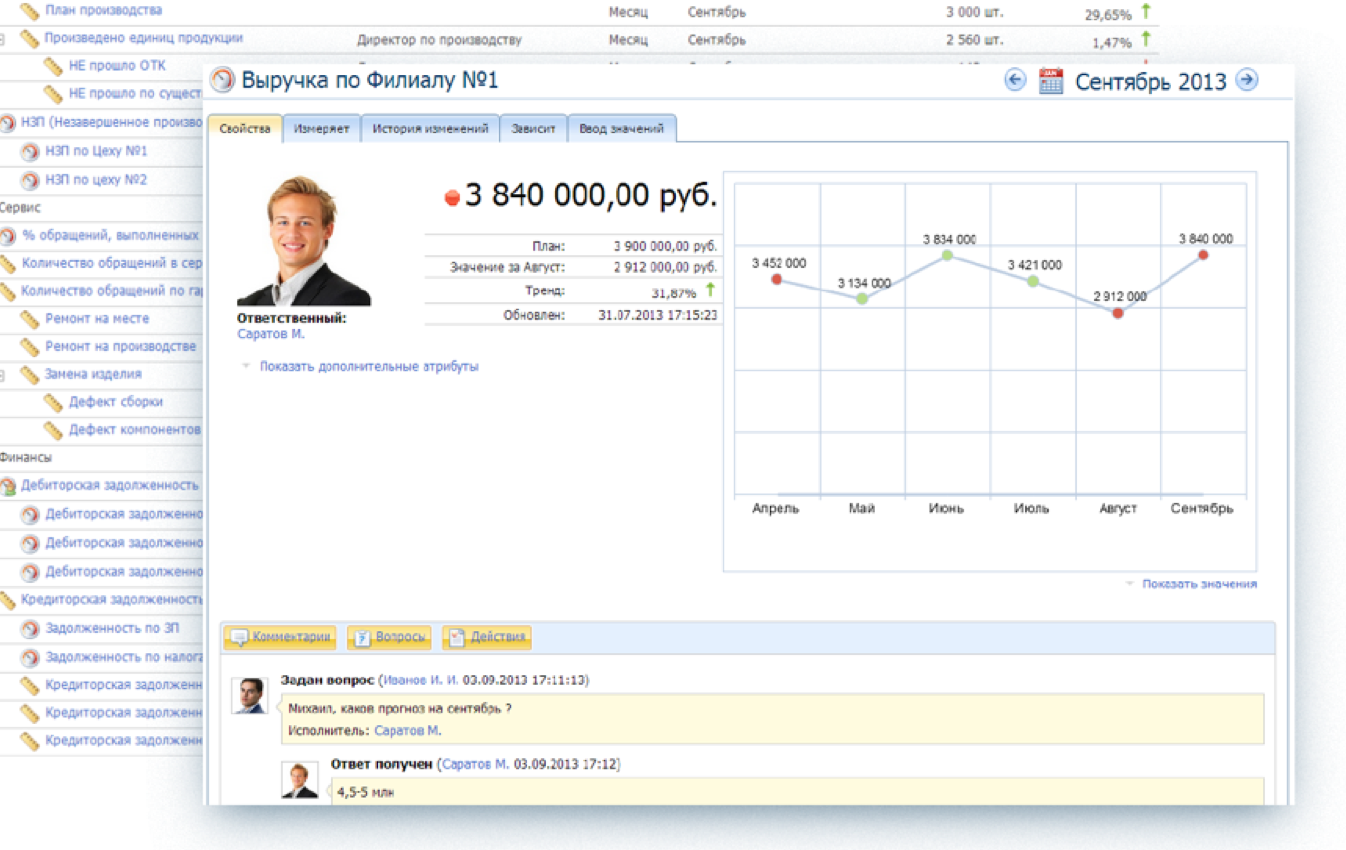 19
Качественно другой уровень обслуживания клиентов
Обслуживание клиентов
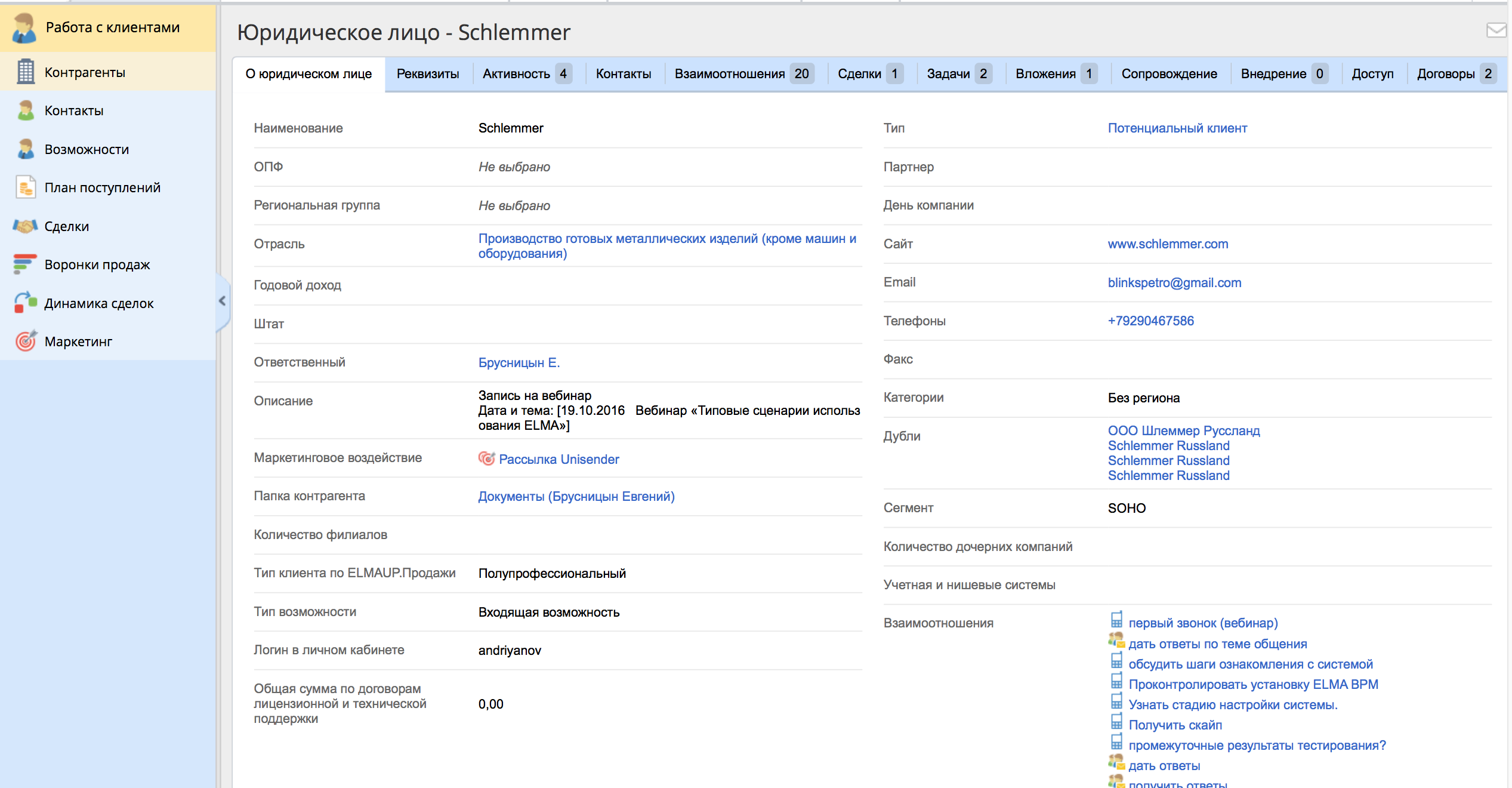 Выстраивание интеллектуального идеального сценария для клиента в рамках омни-канального обслуживания
Omni-channel service
Social engagement
Intelligent guidance
Knowledge management
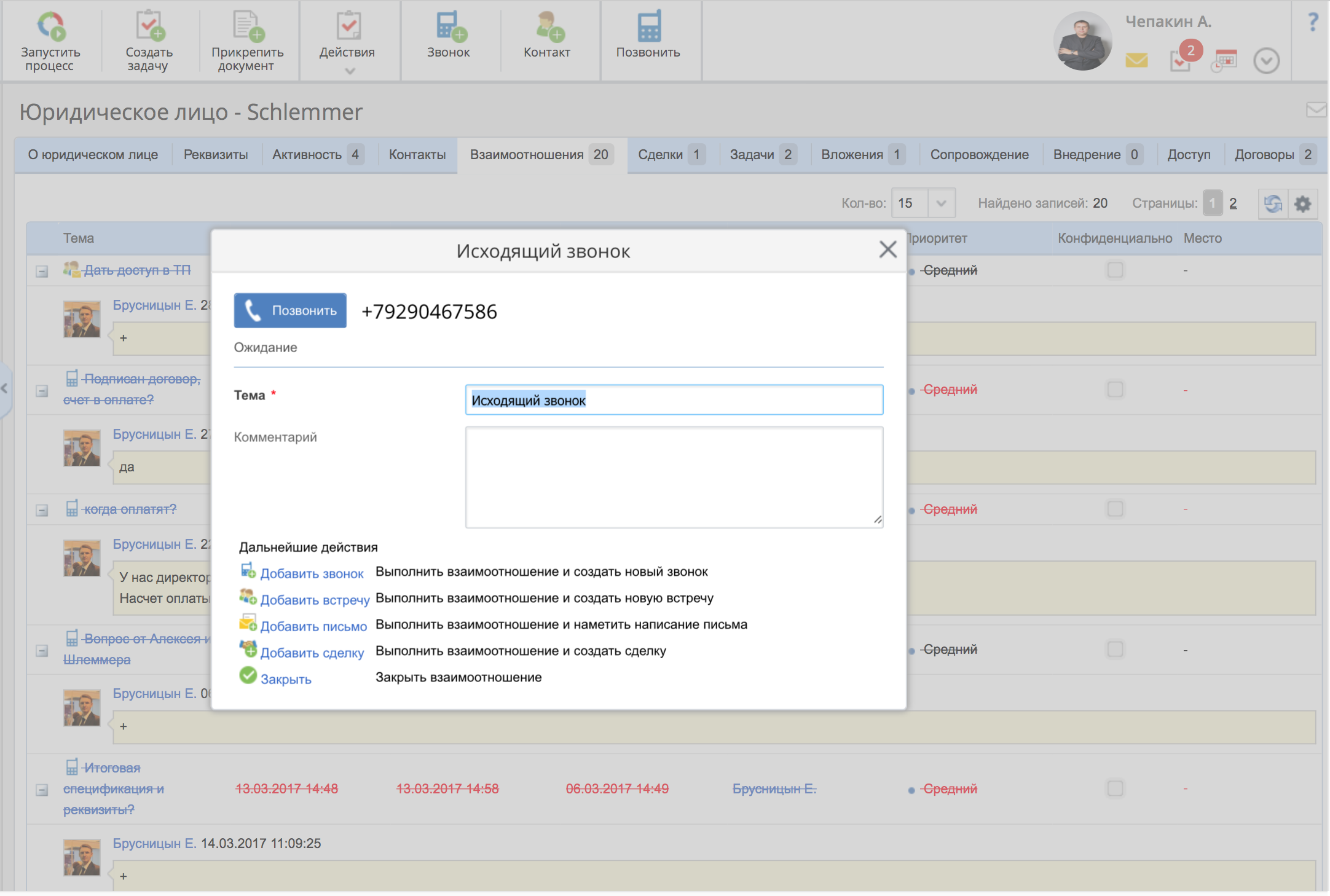 21
Операции и их эффективность
Скорость VS Риски
Приложения опер блока
Быстрое реагирование на рыночную ситуацию, создание, обновление процессов в зависимости от потребностей бизнеса, не беспокоясь за формальные вещи в проекте.
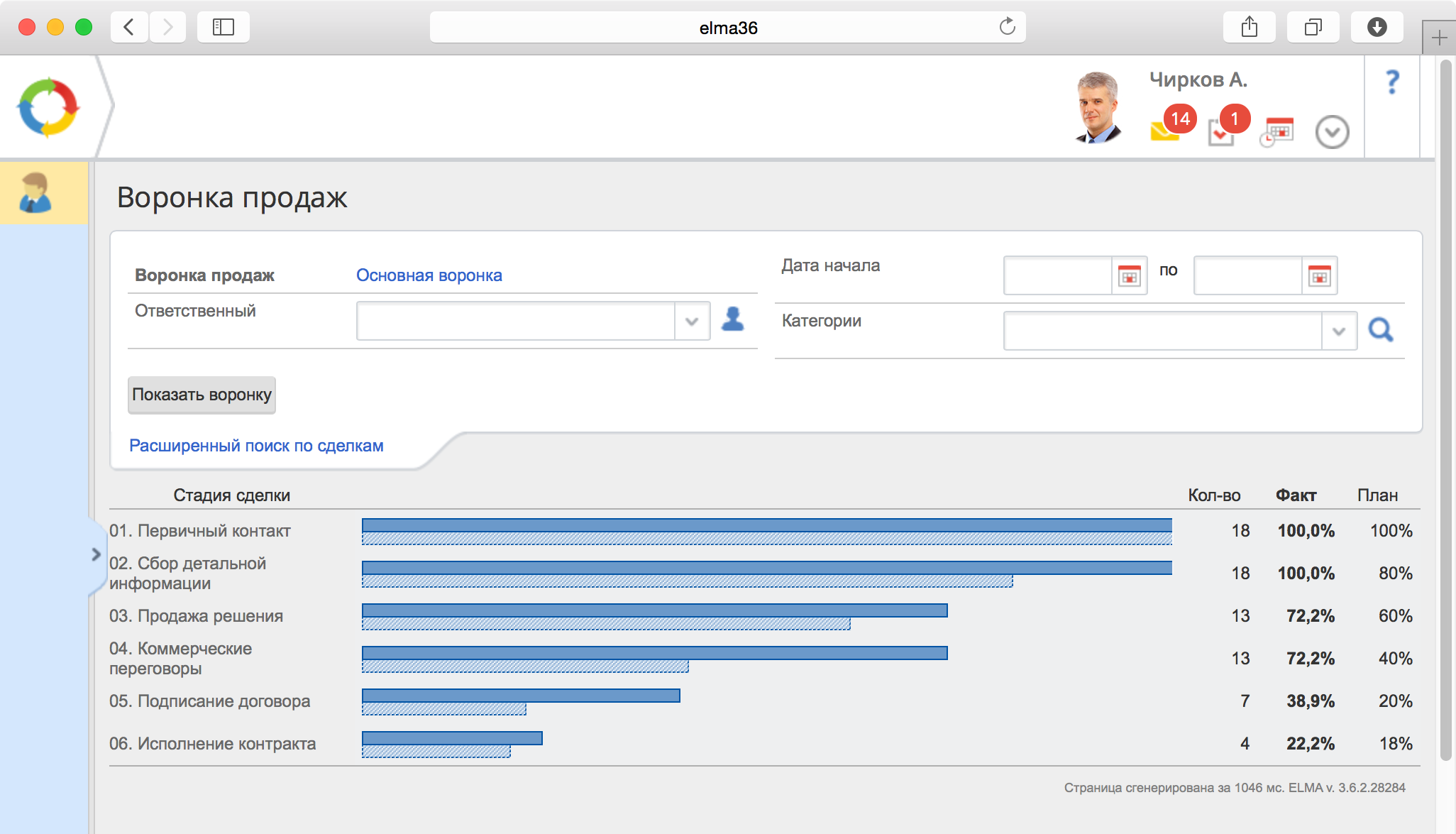 Повышение операционной эффективности 
Удержания требований к предоставлению сервиса
Регуляторные, юридические, рисковые требования 
Поддержание гибкости
23
Подводя итоги
Стратегические приложения
Построить процесс от начала до конца со всей историей взаимоотношений
SALES &
ONBOARDING
MARKETING
Единая унифицированная платформа
Модель для бизнеса
Бизнес сам развивает свое приложение
Сохранение Ваши старых приложений
ОМНИ-Канальность
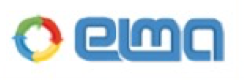 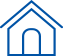 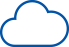 CUSTOMER
SERVICE
OPERATIONS
25
ELMA - единая платформа для внедрения изменений бизнеса
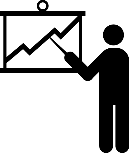 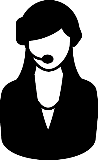 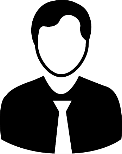 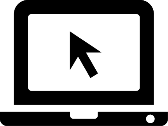 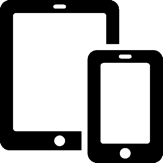 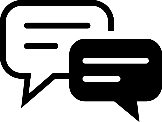 Омниканальность \ поддержка мобильных каналов
Операционные риски
Обслуживание
Работа с претензиями
Событийный движок
Риски дефолтов
Аналитический движок
Мониторинг клиентов
Продажи
Разбор платежей
Проблемные активы
Социальный профиль
Сопровождение клиента
Судебные процессы
Андеррайтинг
Карточный фронт
Продвижение
Коллекшн
Стресс тестирование
Мониторинг
Скоринг
Маркетинг
Дистрибуция
Кредитный конвейер
Карточный бэк
FATCA
Продуктовый каталог
Конструктор продуктов (Product Builder)
Базовое приложение для банковской индустрии (Banking Foundation)
Платформа разработки приложений
Бизнес процессы
Управление кейсами
Правила
Аналитика
Мобильность
Принятие решений
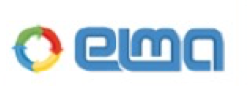 26
Сервисная платформа
Фокус на потребностях клиента
Контакт центр
Недостаток ликвидности
Веб канал
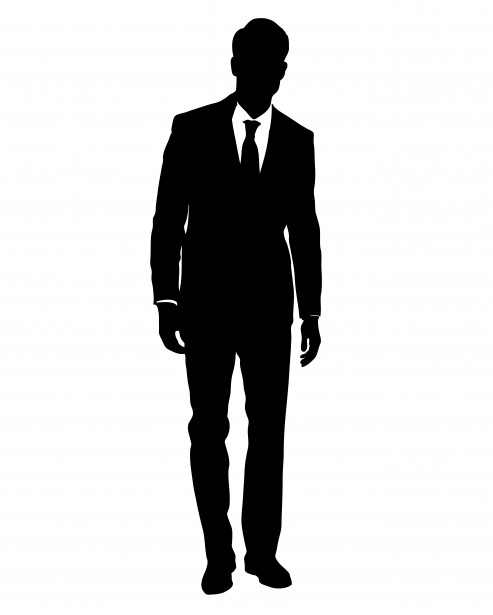 Мониторинг клиентов
Чат
Сделка + обслуживание
Продажи
Мобильное приложение
Овердрафт
Риски дефолтов
Личный кабинет
Операционные риски
Сопровождение клиента
SMS/USSD
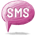 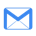 E-mail
Кеш менеджмент
Продажи
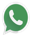 Mobile Messager
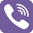 Андеррайтинг
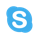 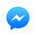 Риски дефолтов
Операционные риски
Обслуживание
28
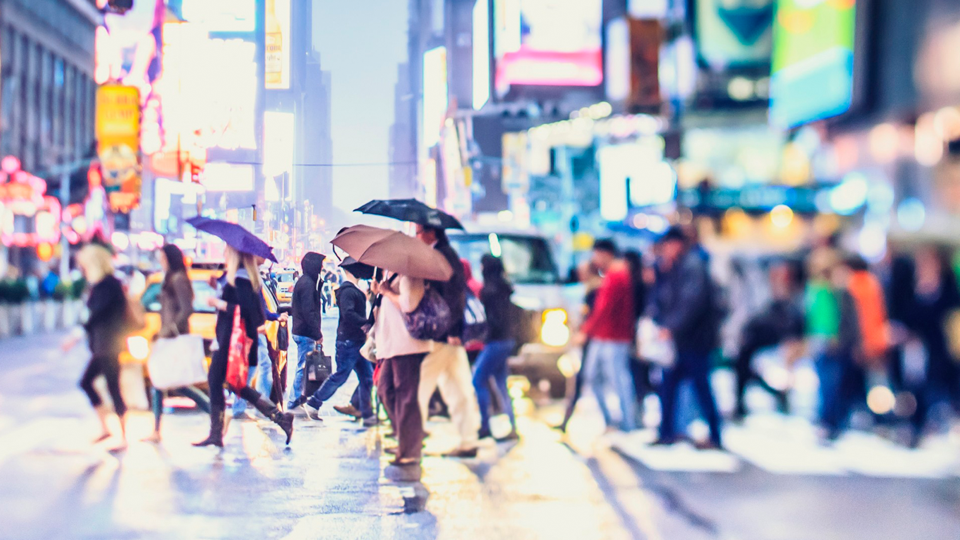 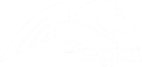 Спасибо !